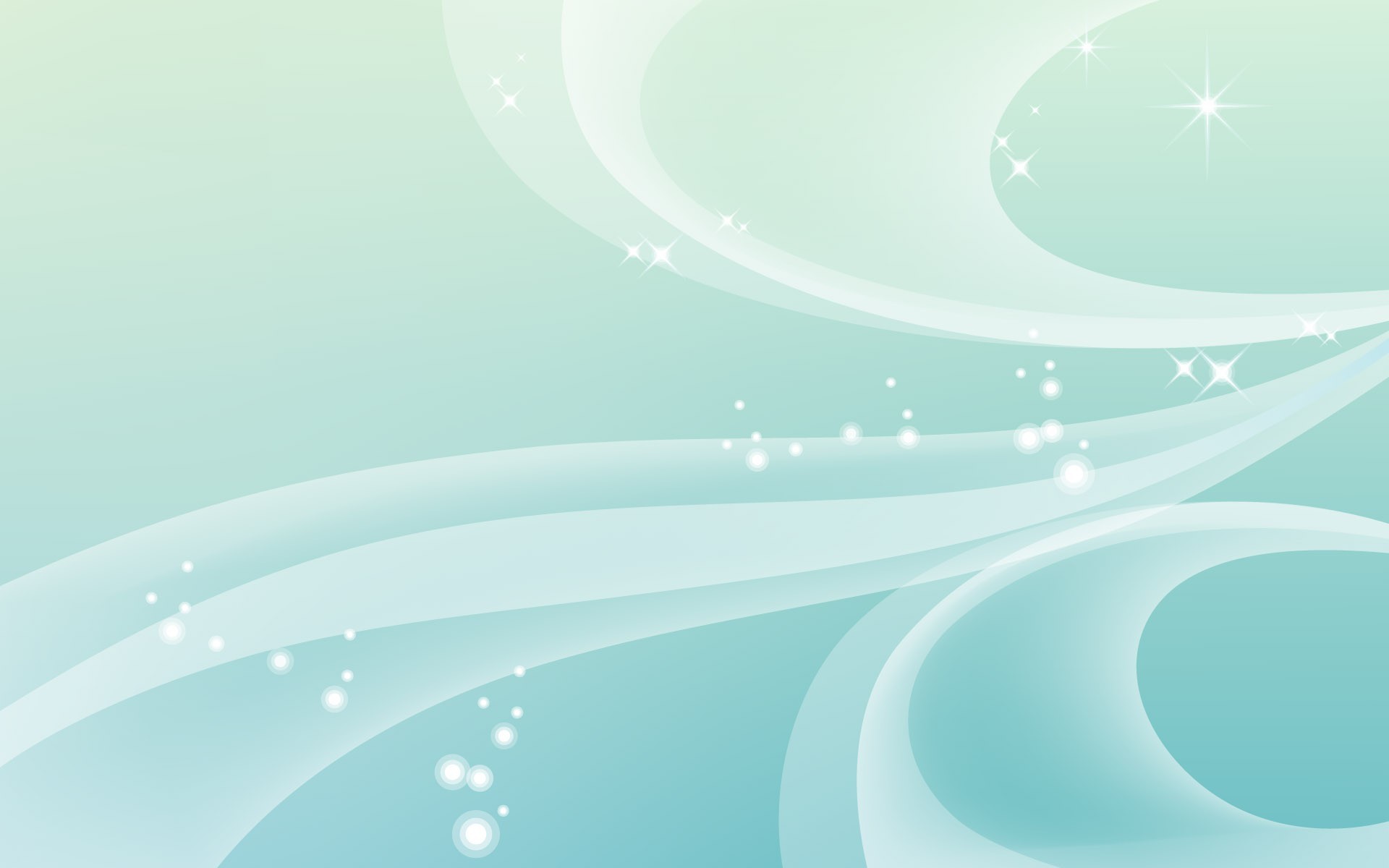 МБДОУ «Детский сад №48 комбинированного вида»
«Приобщение детей младшего дошкольного возраста к истокам русской народной культуры средствами сказок».
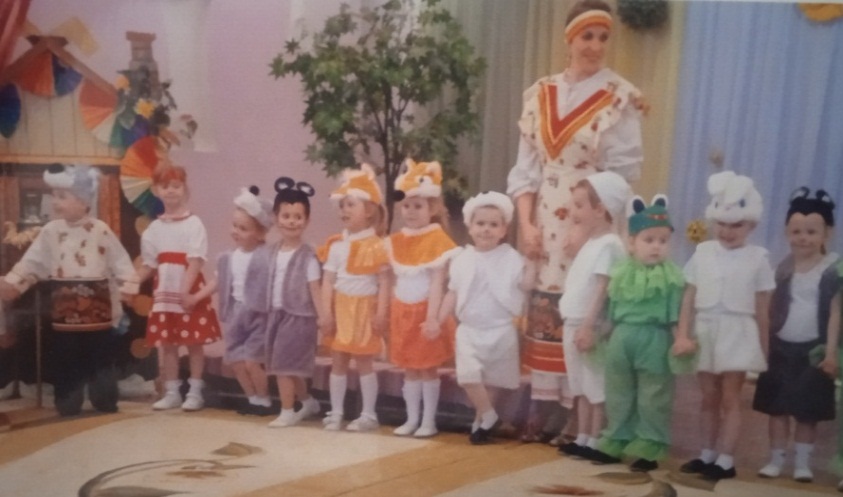 ПОДГОТОВИЛА:
Стеблецова Татьяна Александровна воспитатель высшей кв. категории
г.Орёл
2023г.
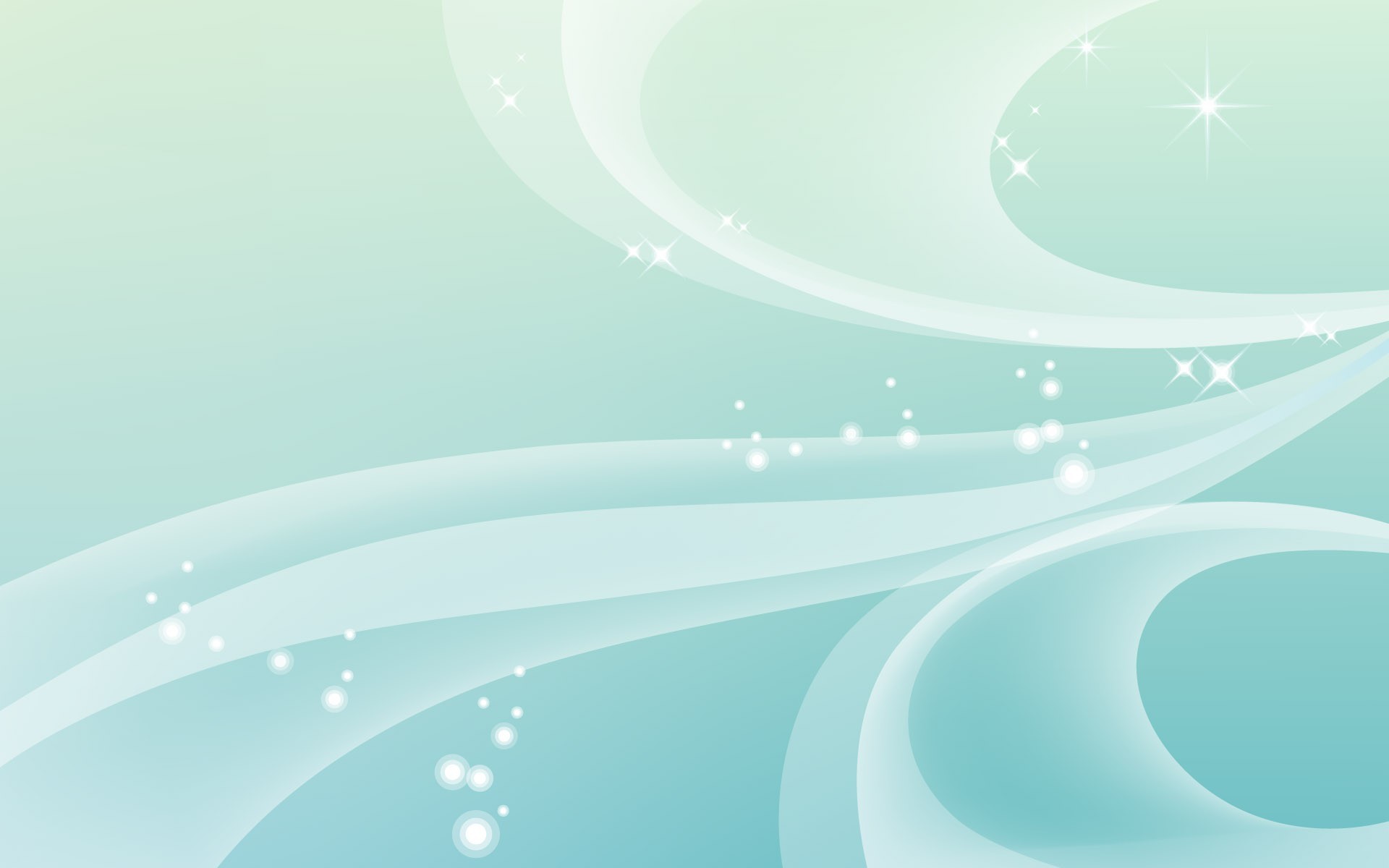 Цель:
приобщать детей дошкольного возраста к культуре и обычаям русского народа посредством русской народной сказки.
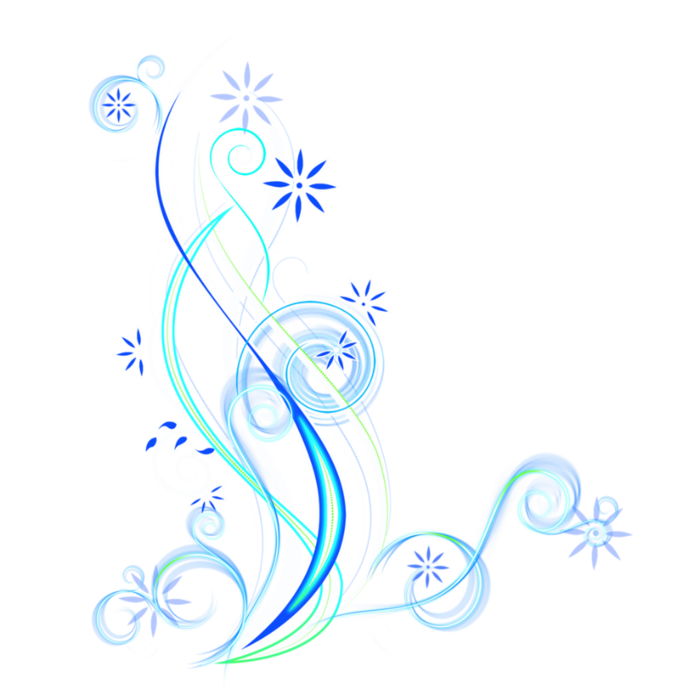 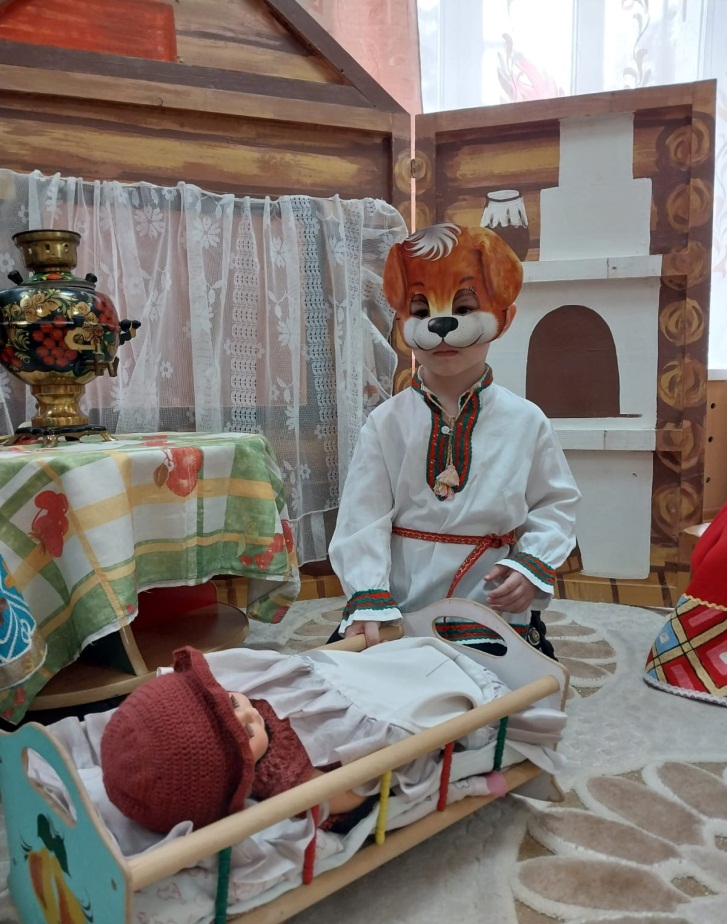 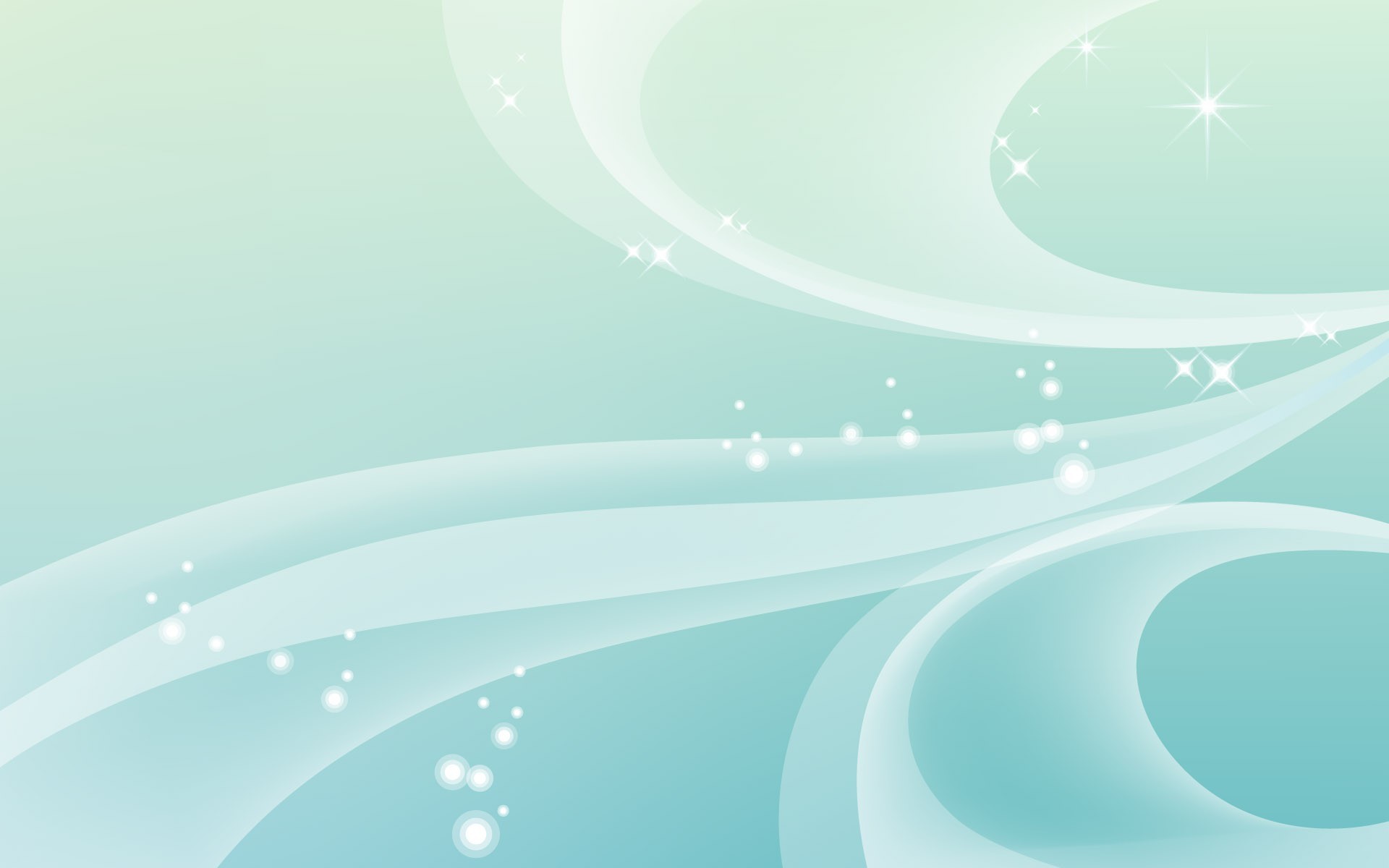 Методы и приёмы работы
наглядный метод (демонстрация иллюстраций и картин, показ способов действий); 
словесный метод (коллективное чтение, заучивание наизусть отрывок); 
игровой метод (игры-драматизации, игры-инсценировки, дидактические игры, настольно-печатные игры).
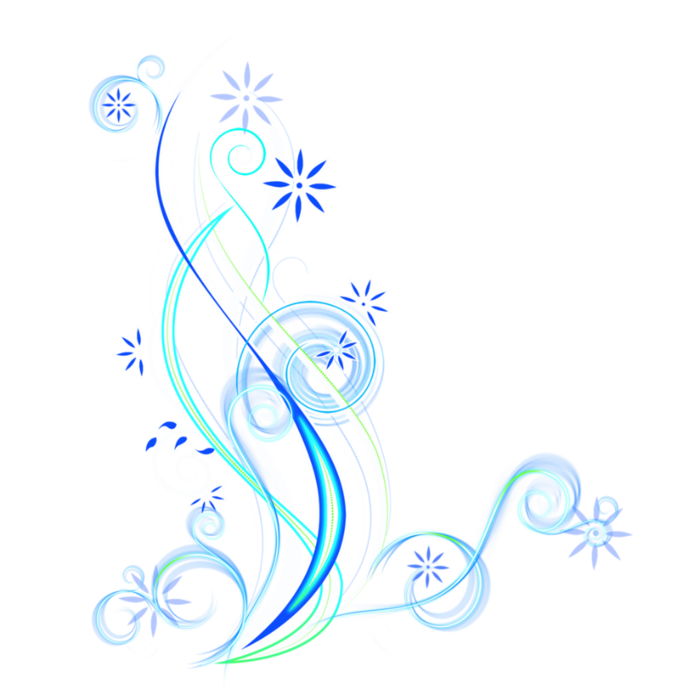 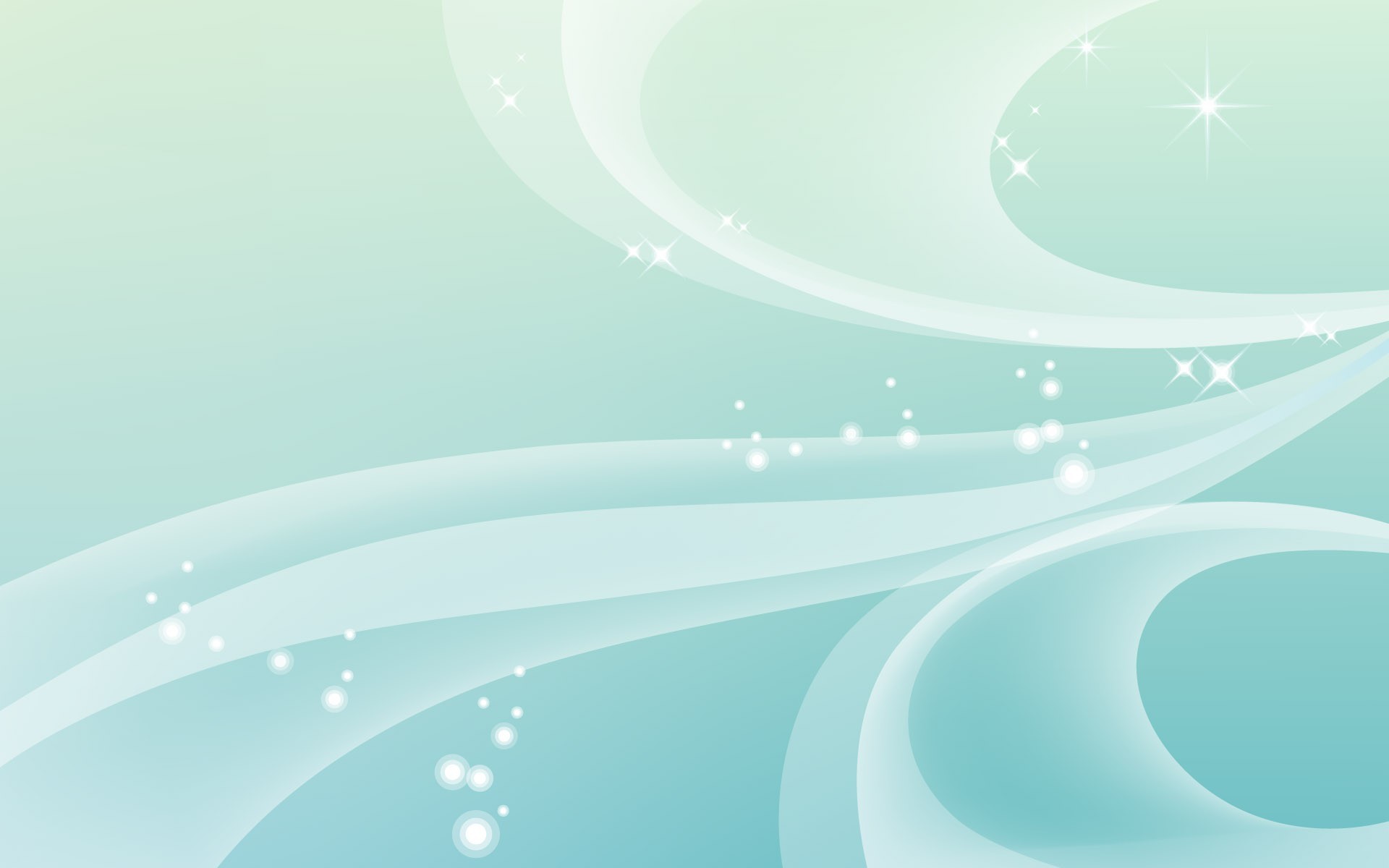 Используемые методы и приёмы
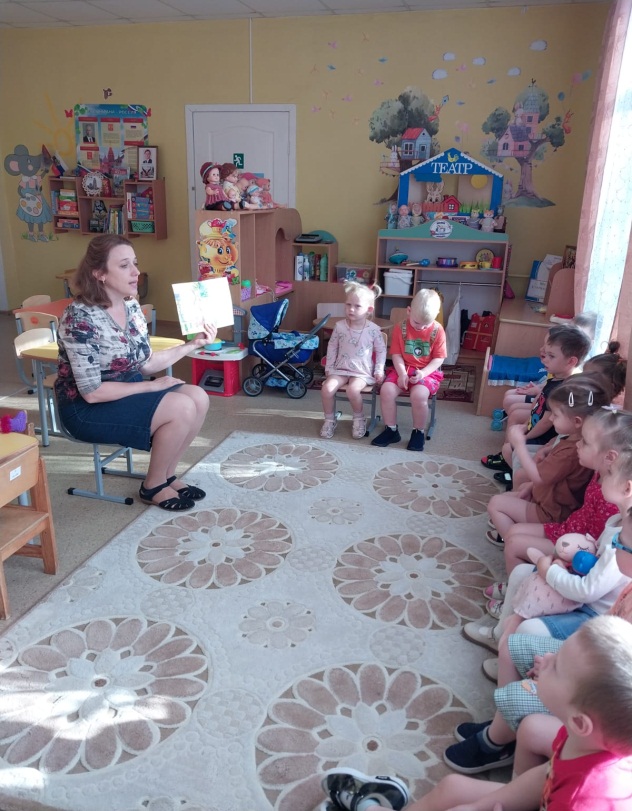 Знакомство со сказкой
Рассказывание
Беседа по сказке
Рассматривание иллюстрации к сказке
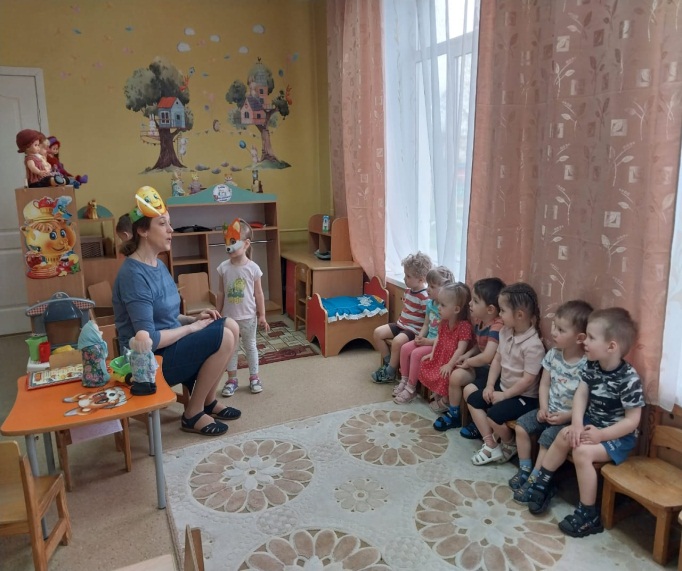 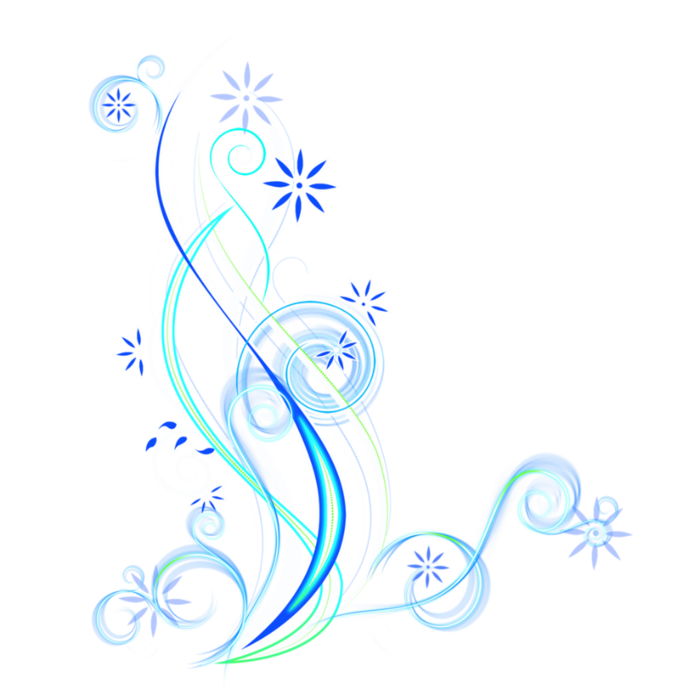 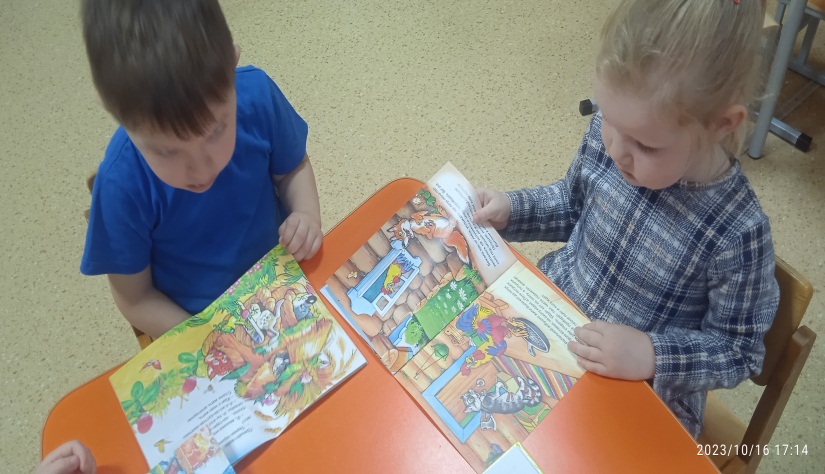 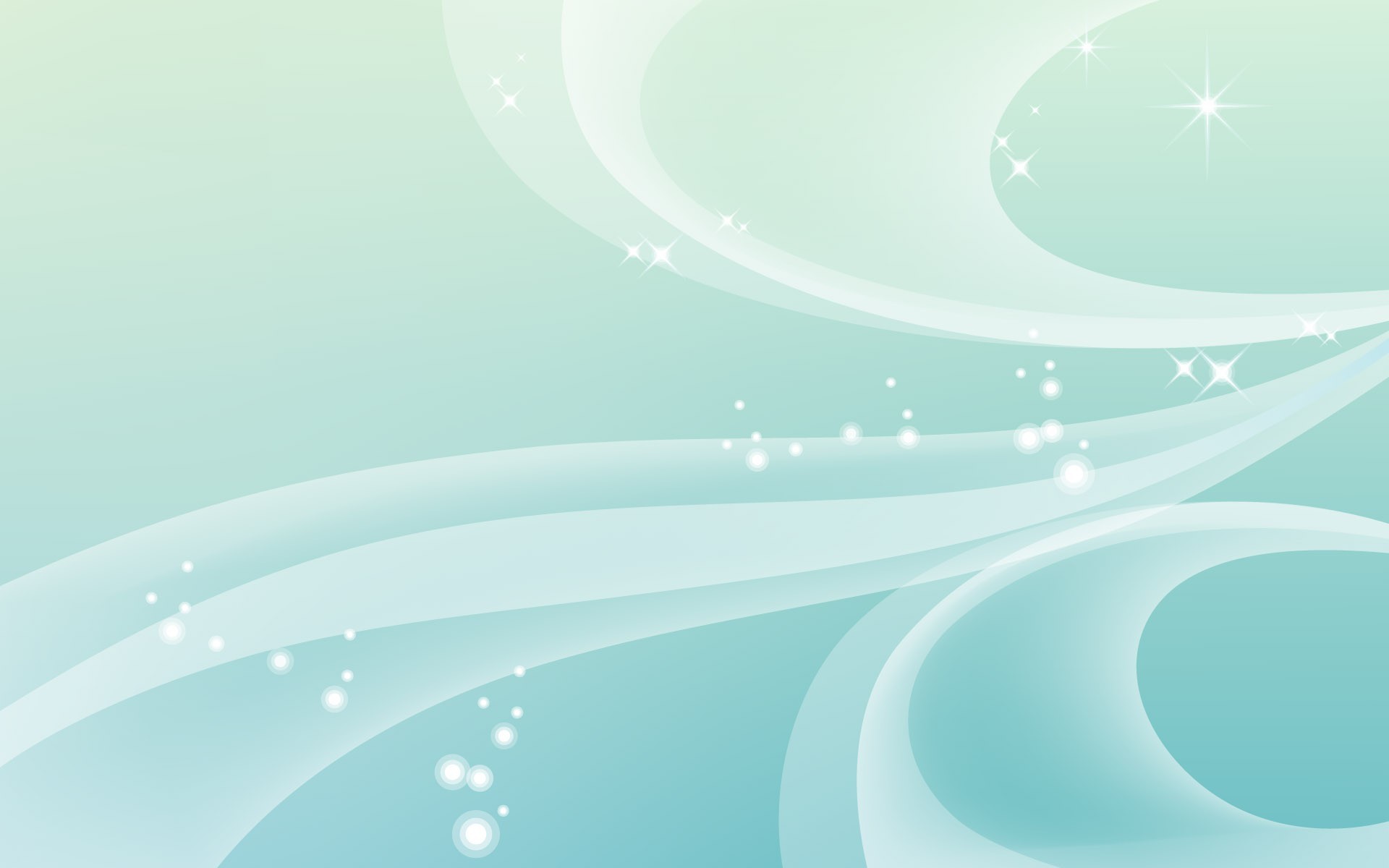 Продолжи сказку
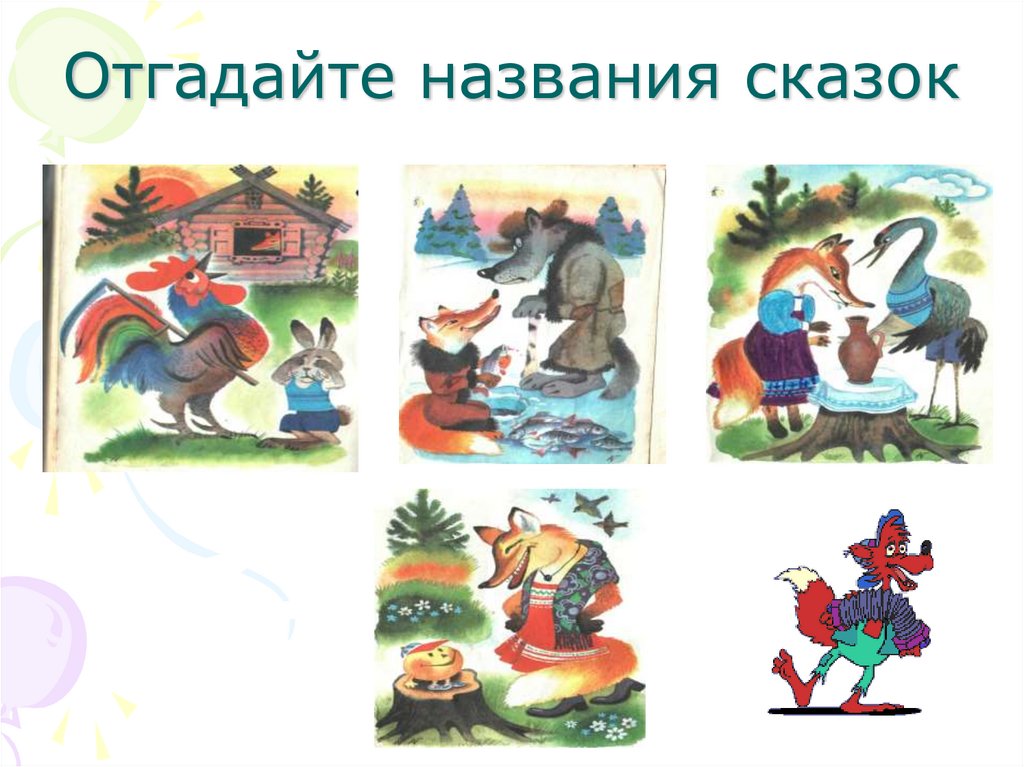 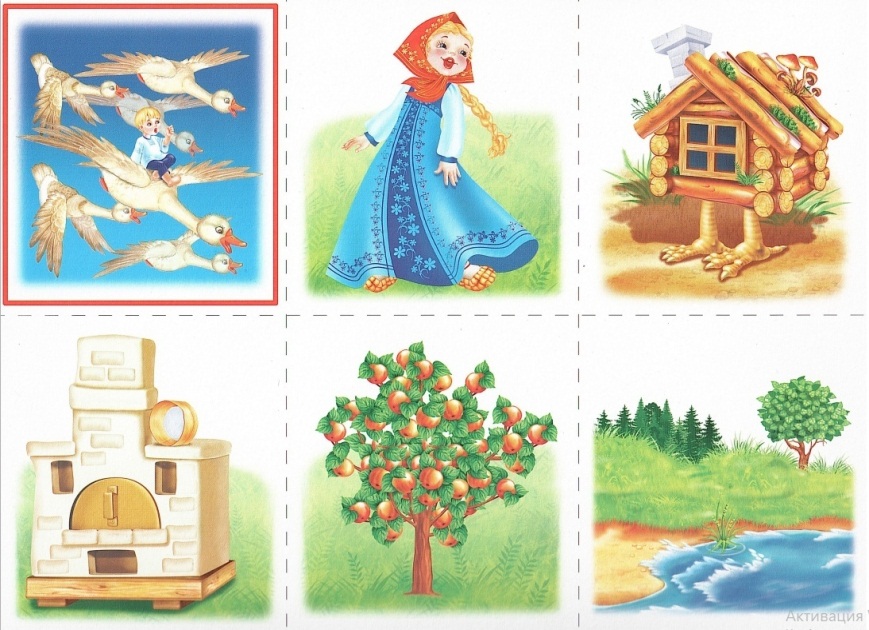 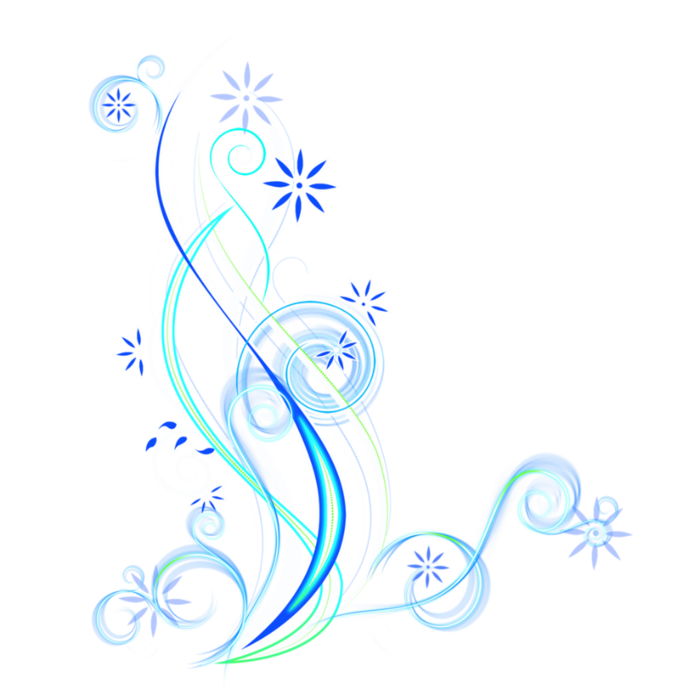 Узнай по описанию
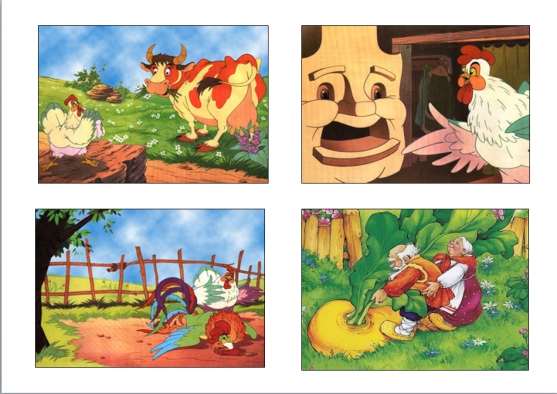 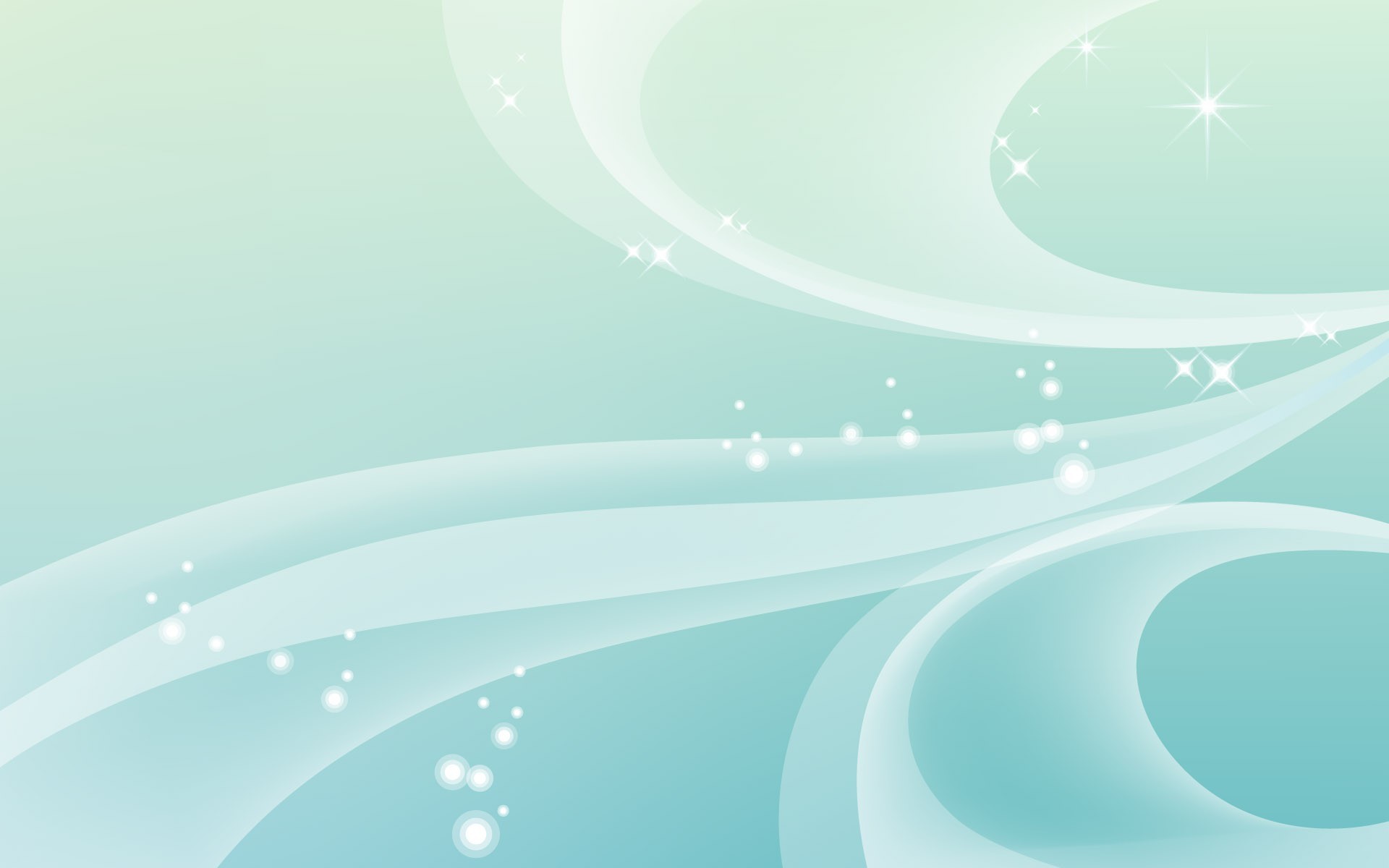 Инсценирование сказок
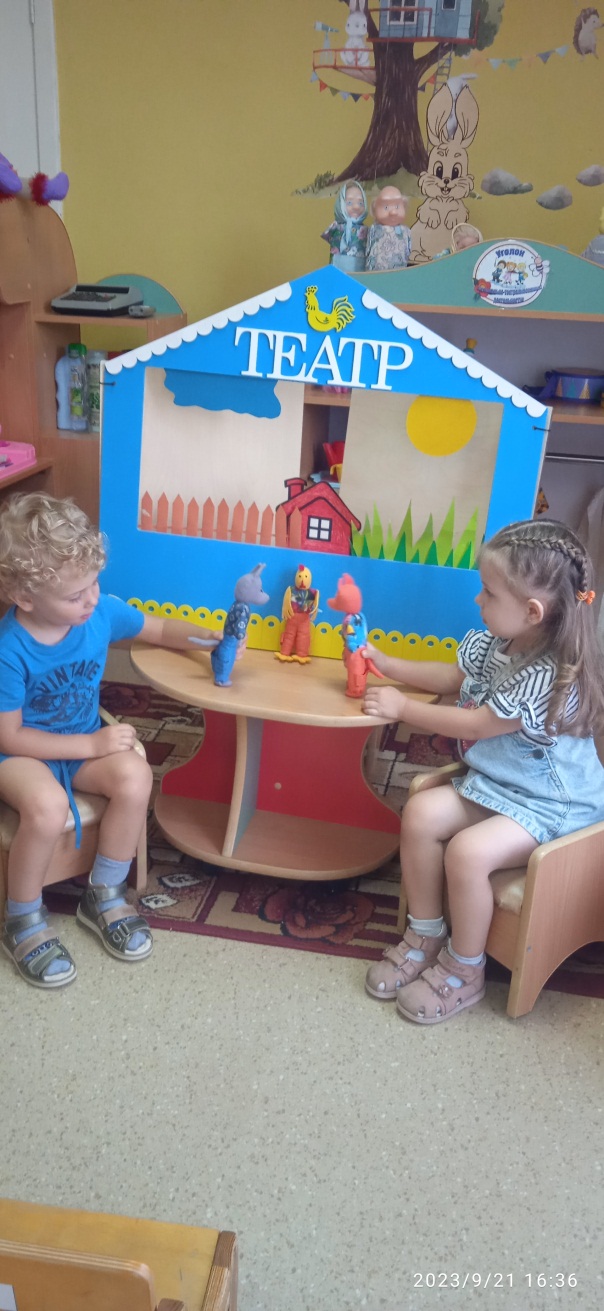 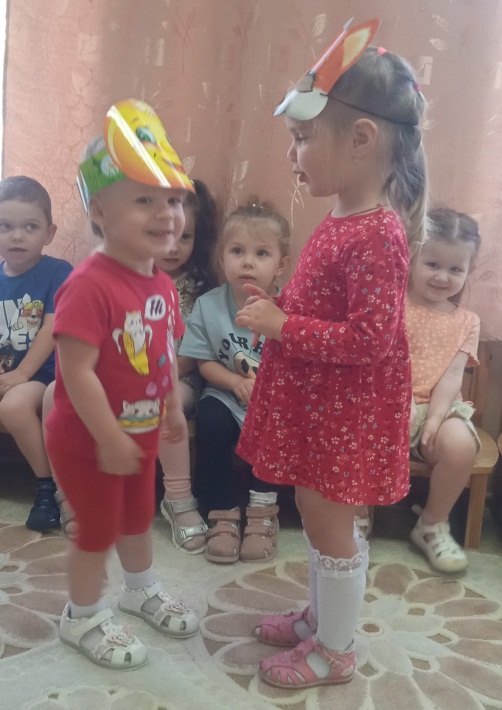 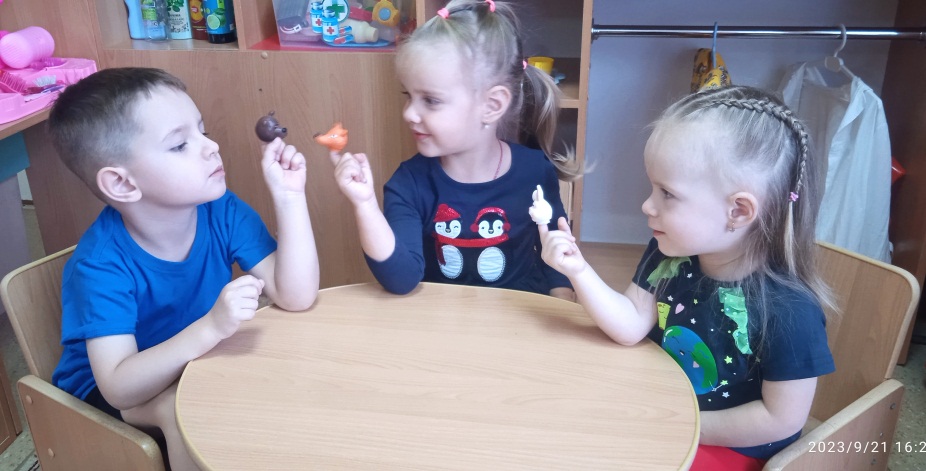 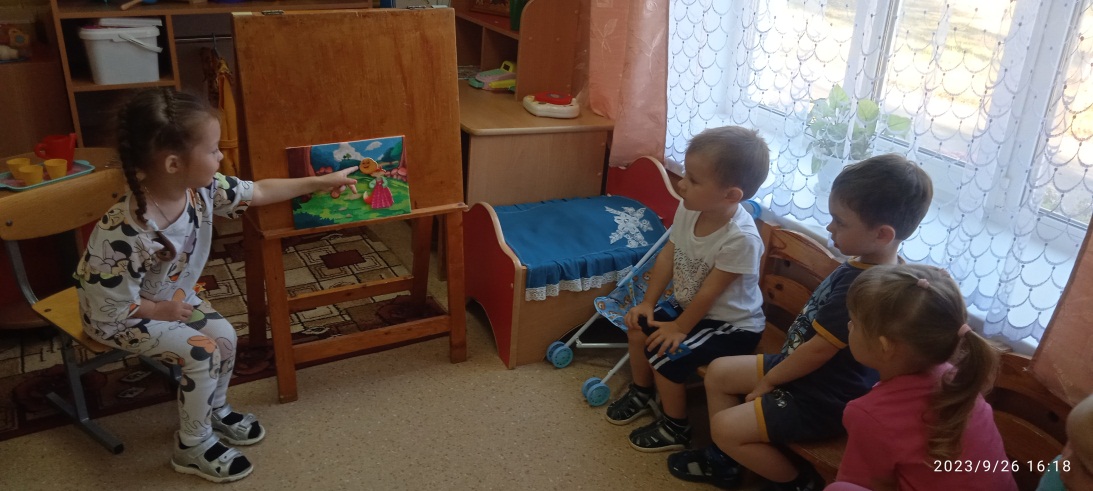 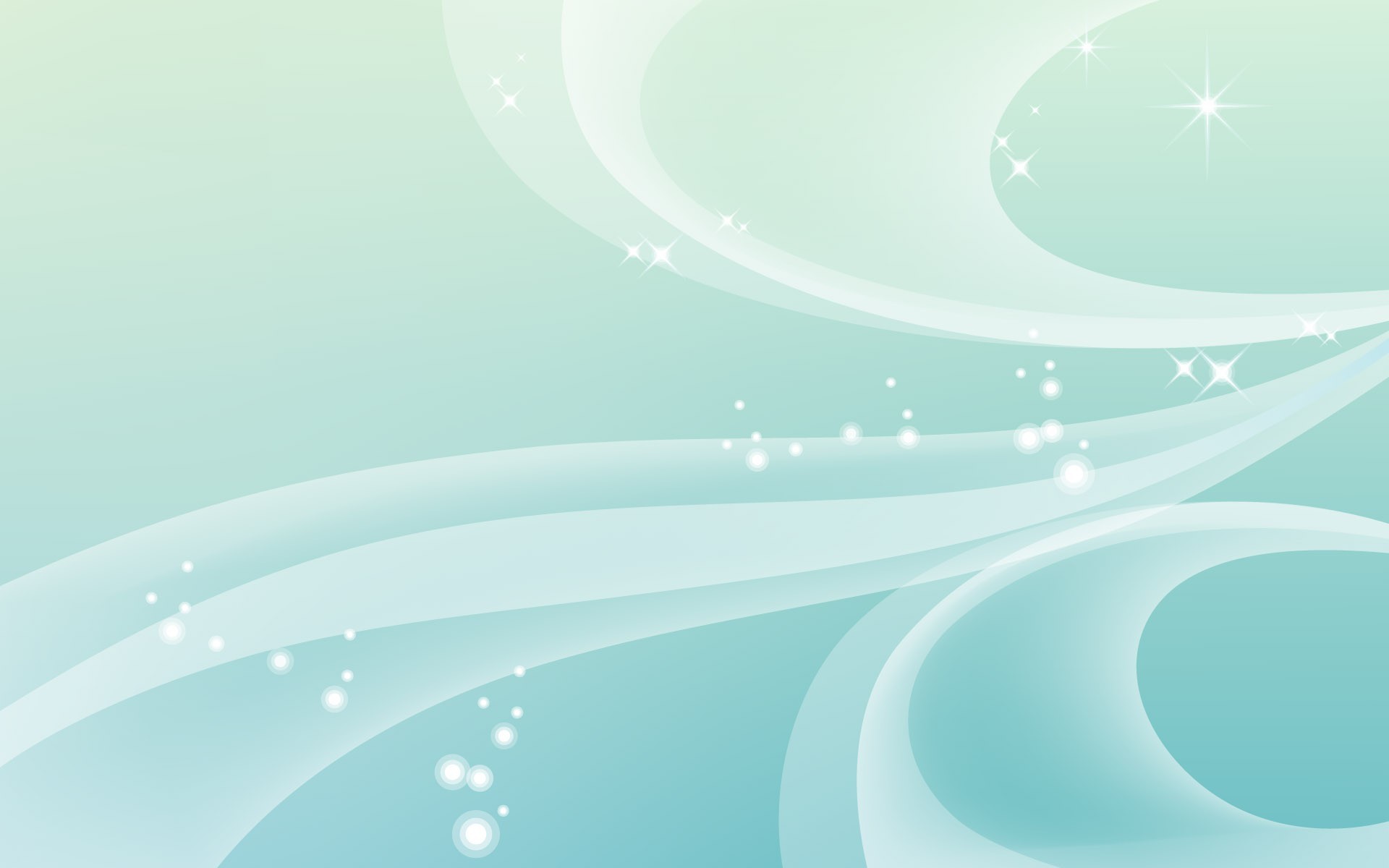 Моделирование  сказки
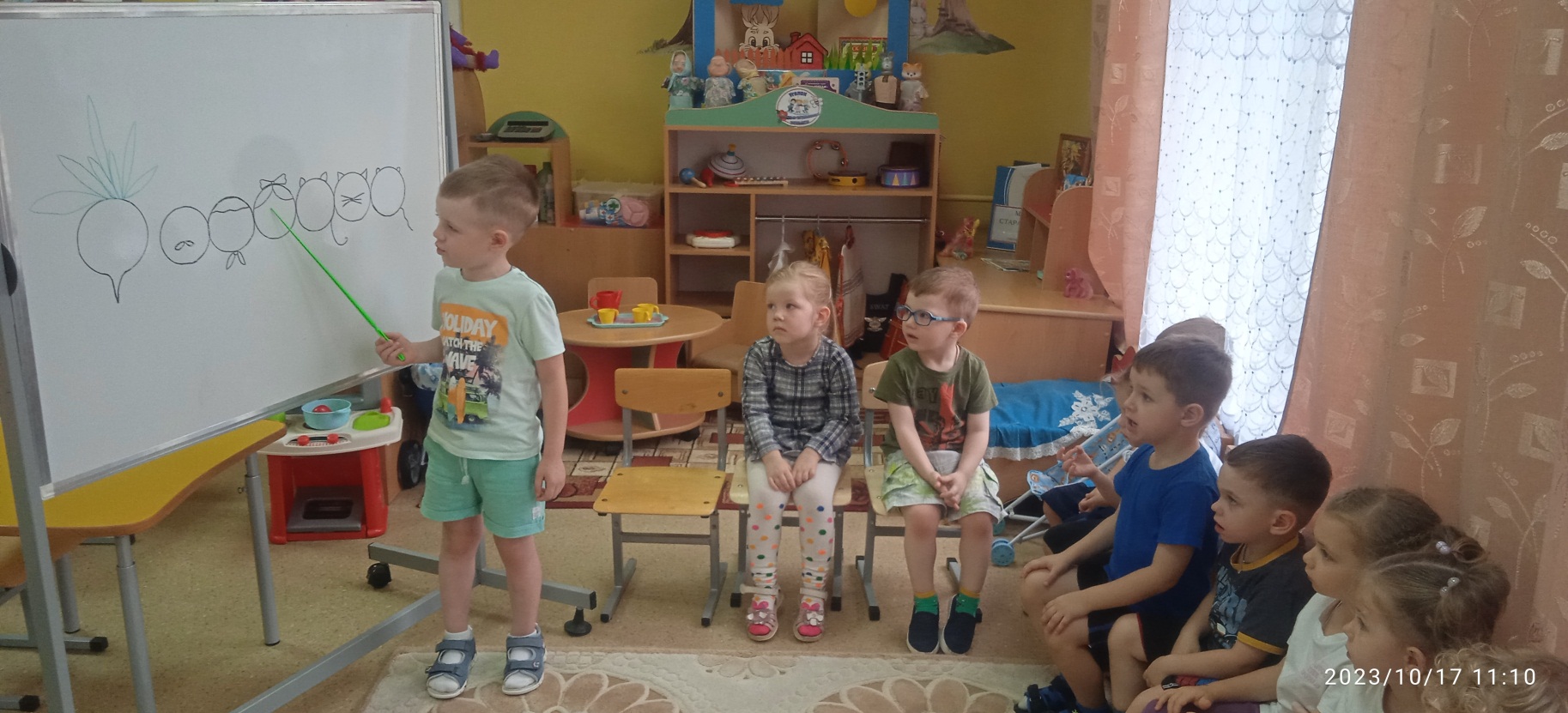 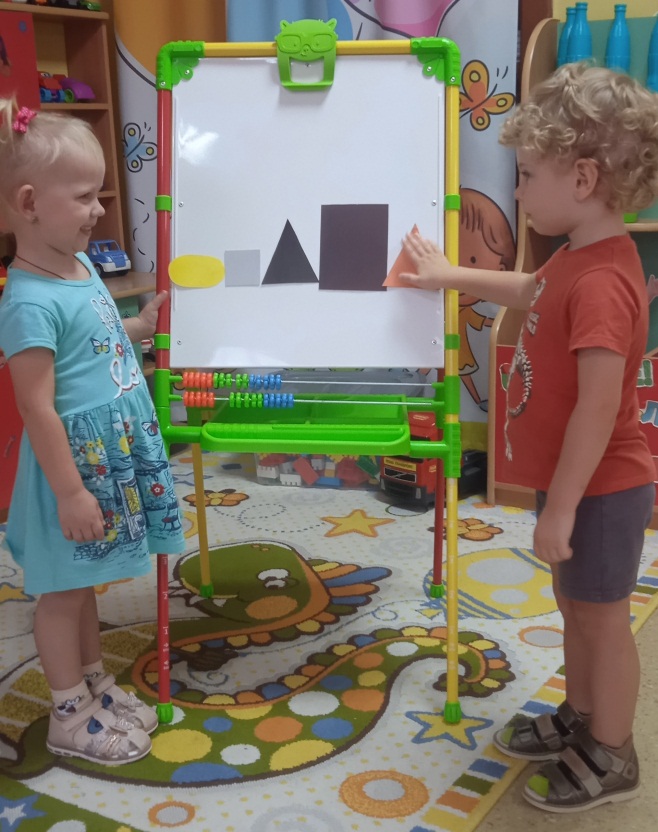 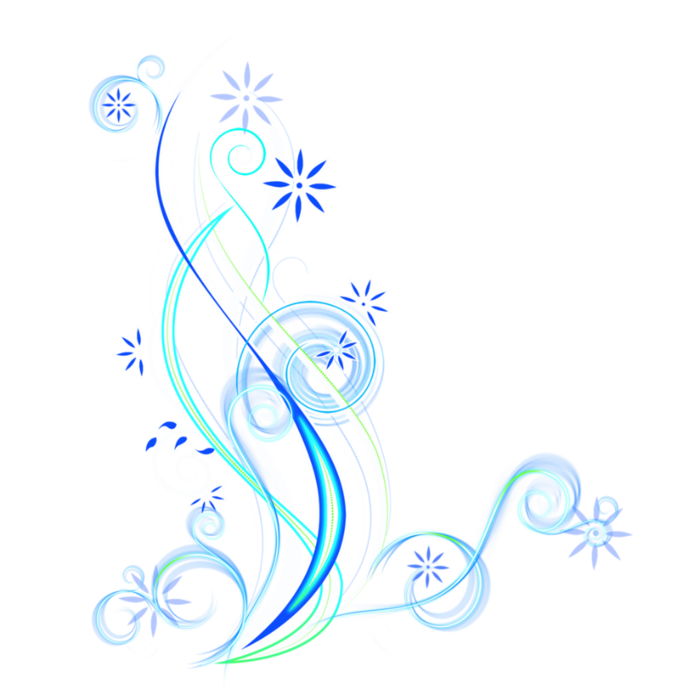 Сказка «Колобок»
Сказка «Репка»
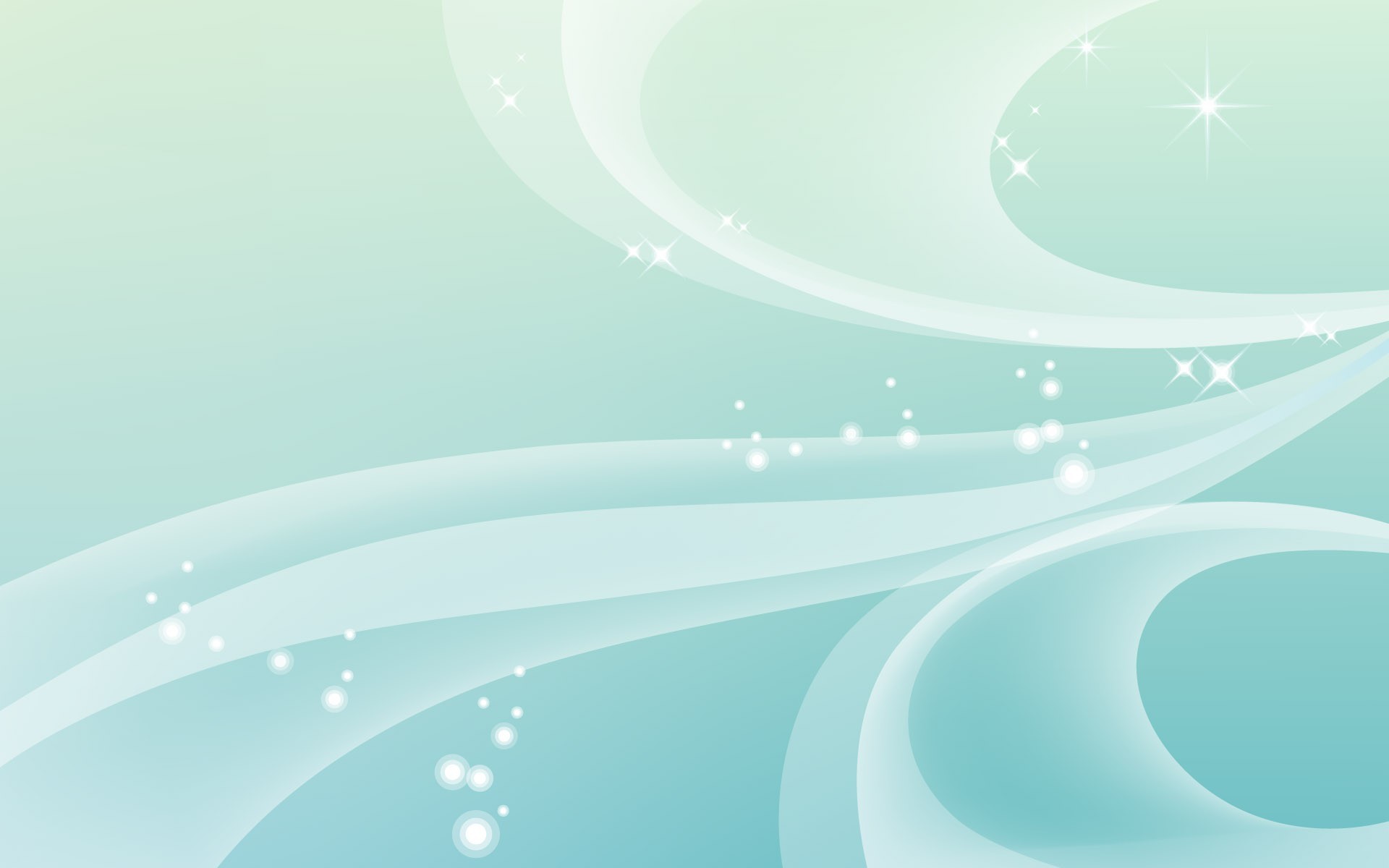 Корректурная  таблица
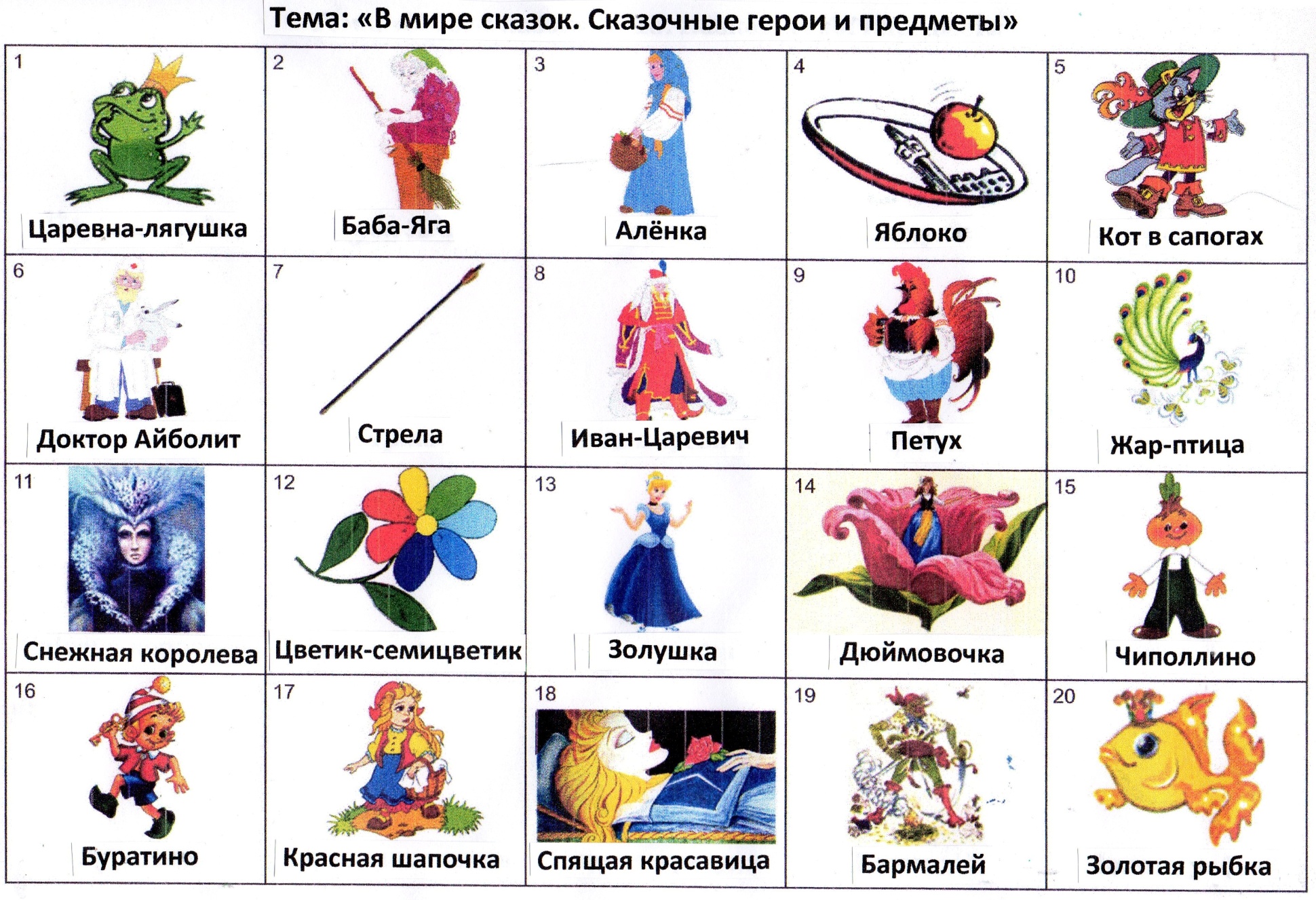 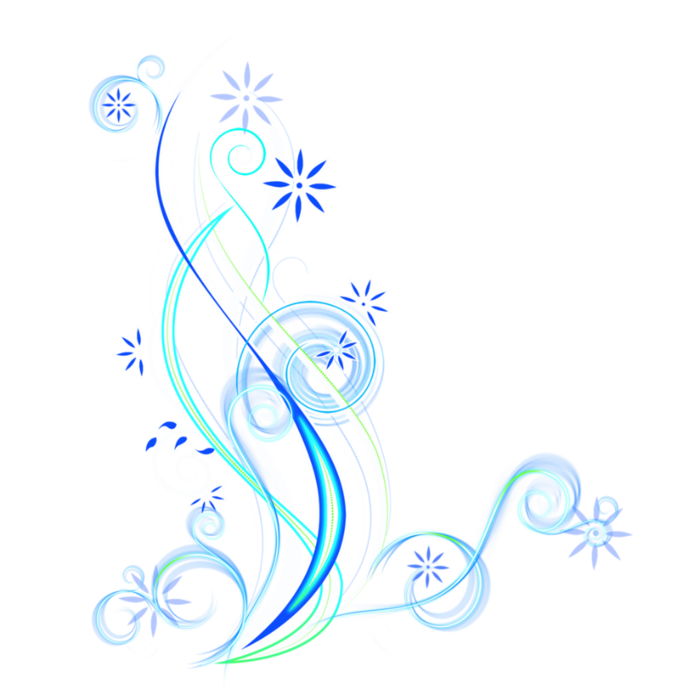 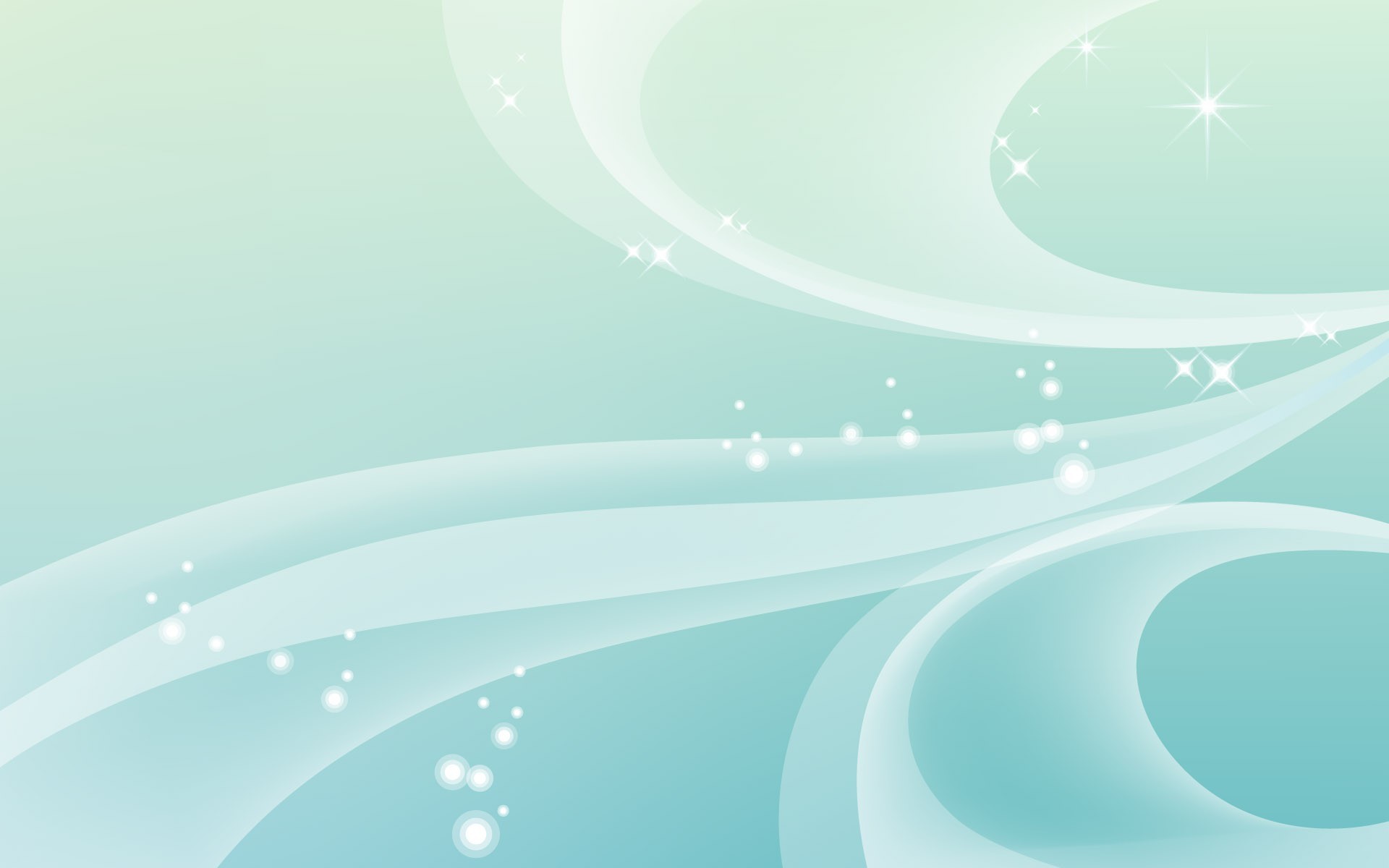 Пластические этюды
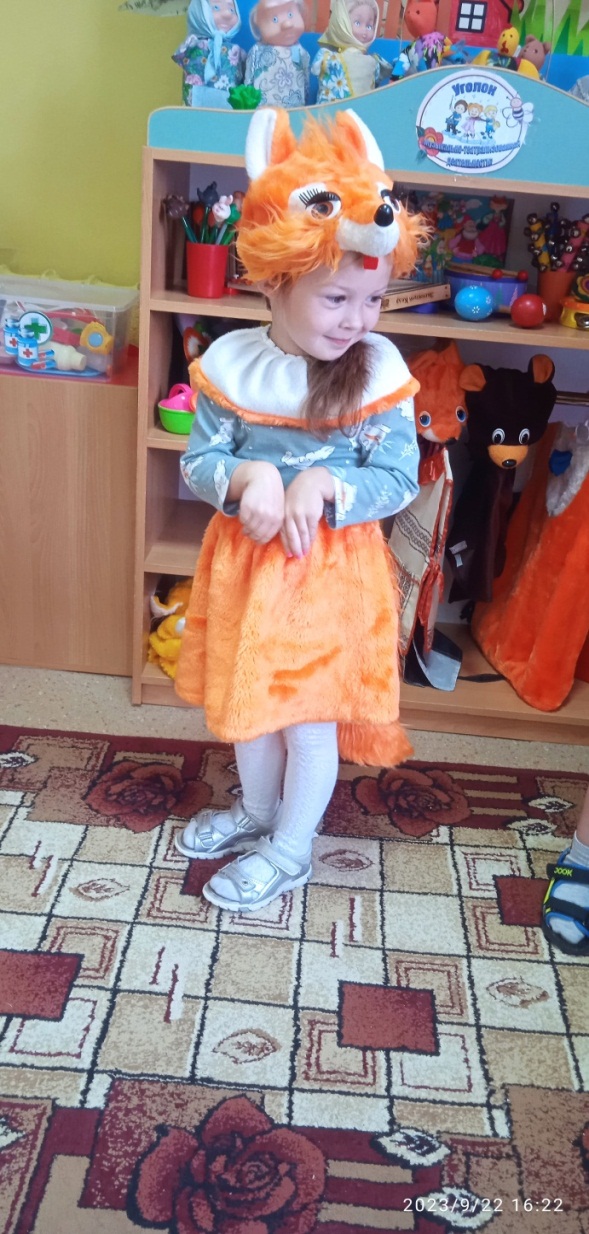 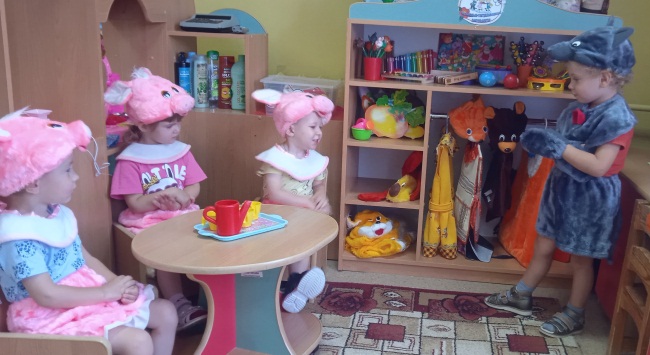 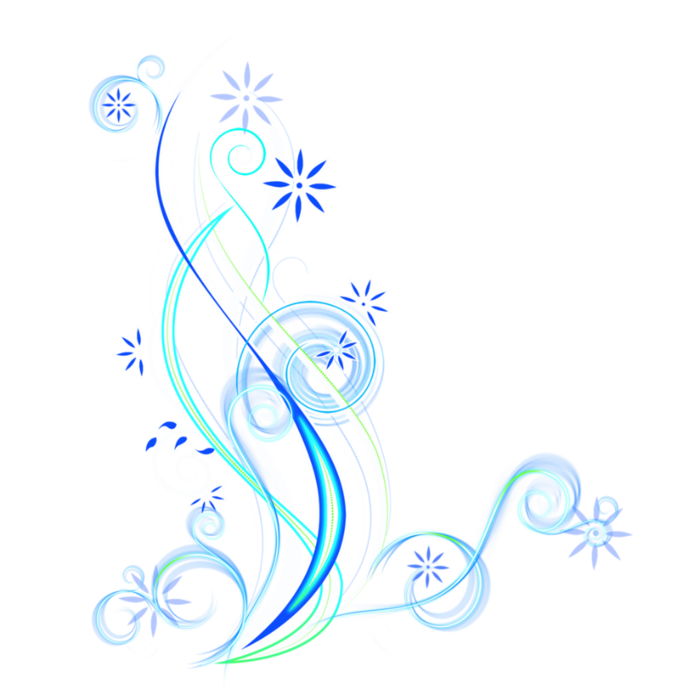 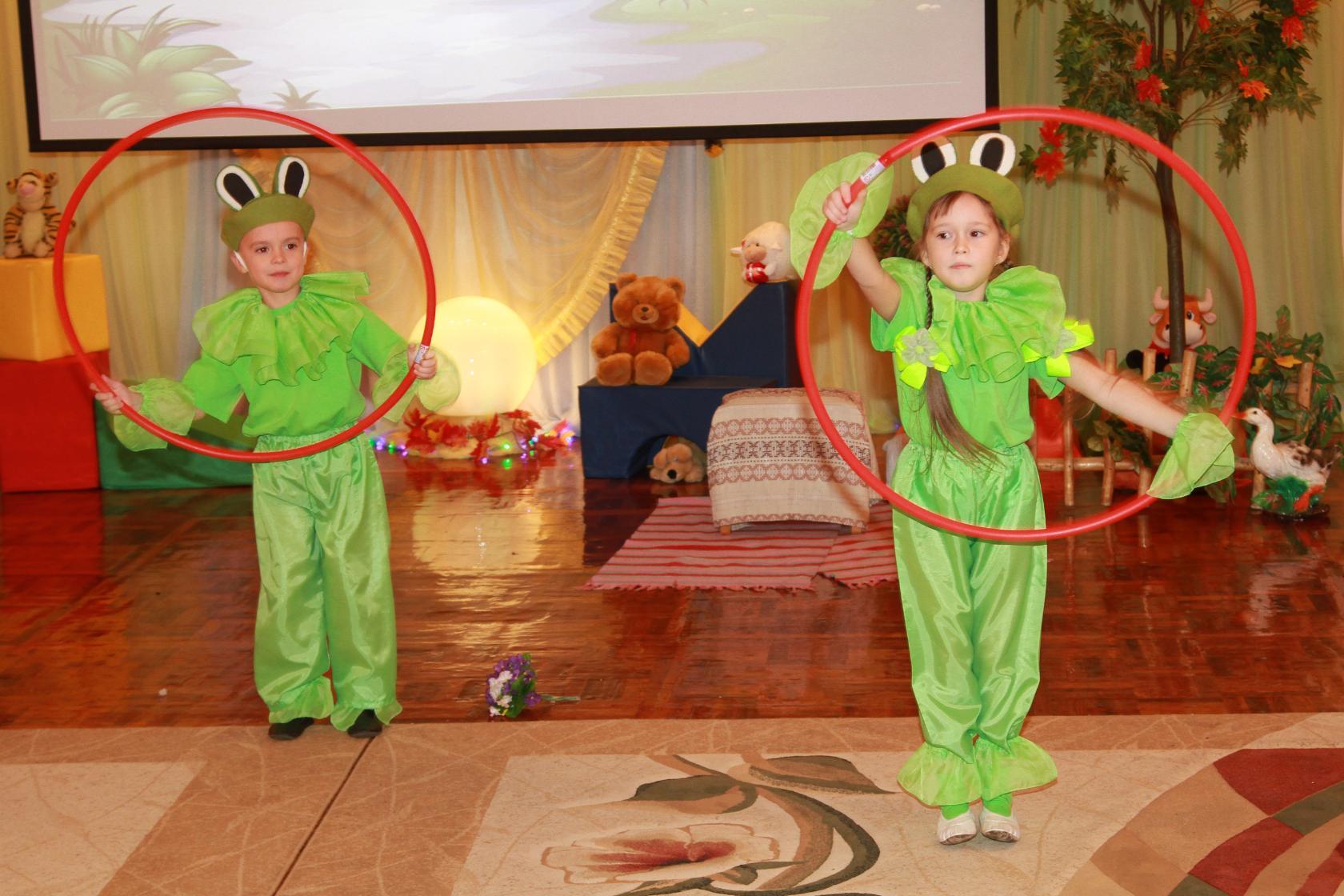 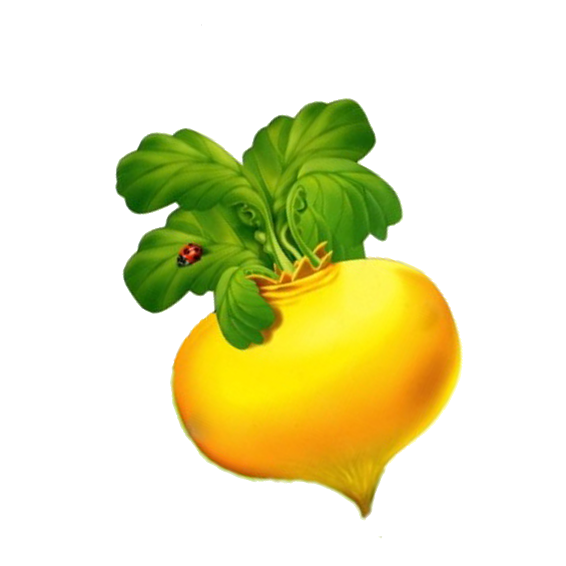 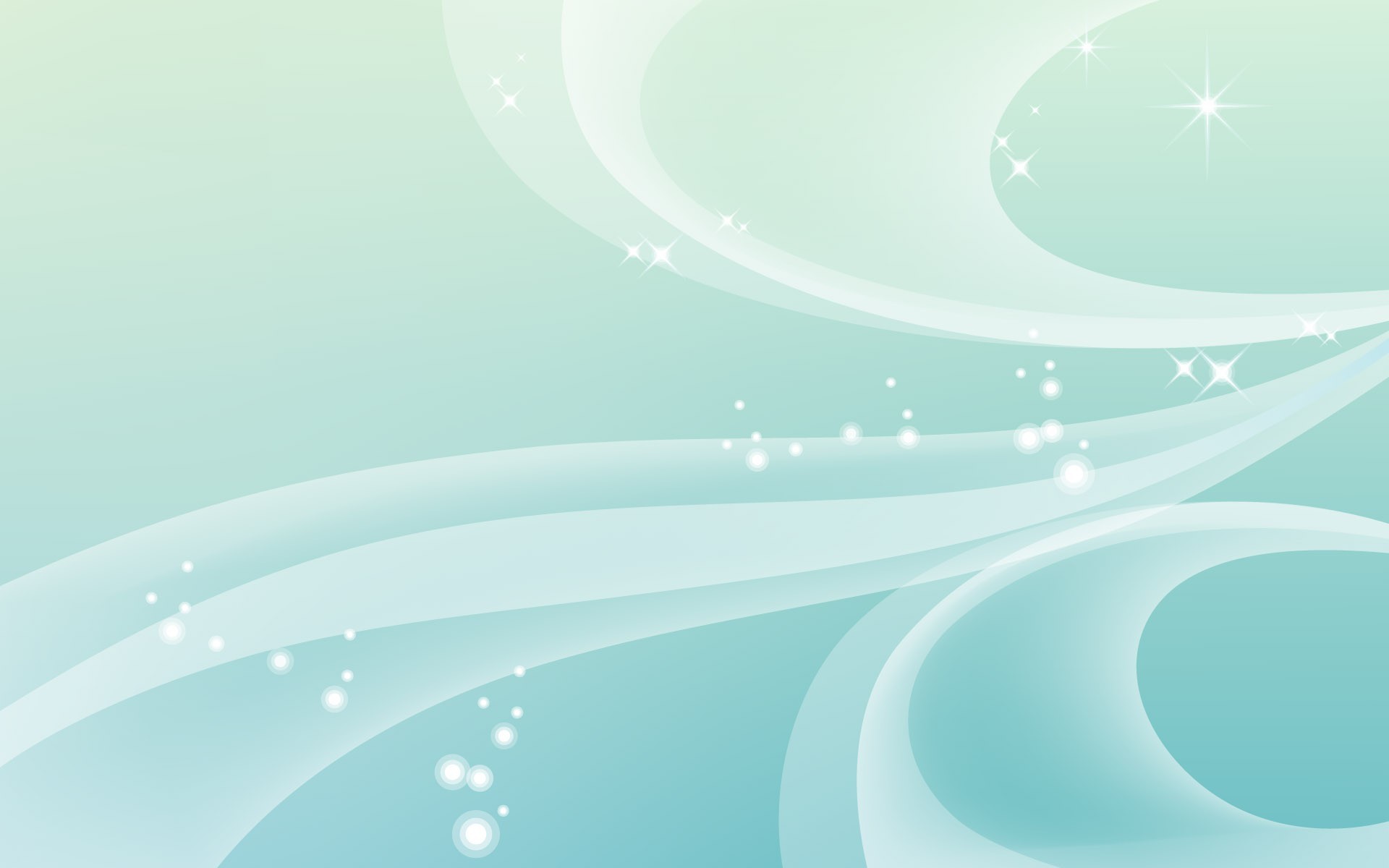 В театрализованном уголке располагаются: - различные виды театров: бибабо, настольный,  театр на фланелеграфе и др. ; - реквизит для разыгрывания сценок и спектаклей: набор кукол, ширмы для кукольного театра, элементы костюмов, маски; - атрибуты для различных игровых позиций: театральный реквизит, декорации, книги, музыкальные инструменты.
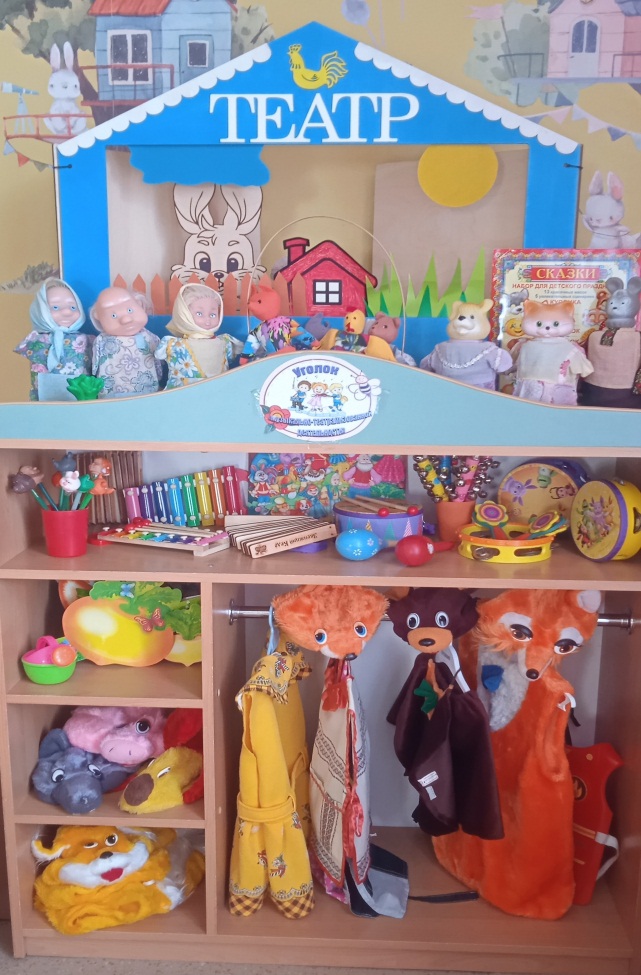 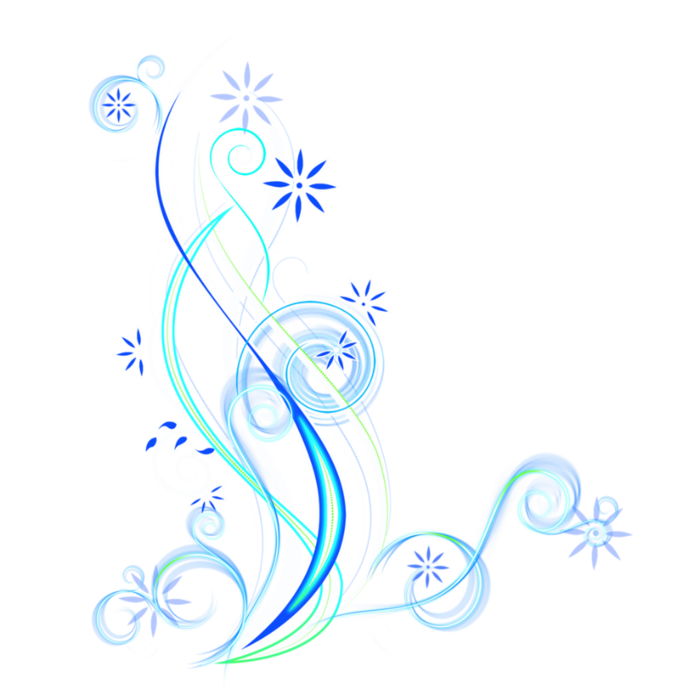 Для родителей, в папку-передвижку,  поместила консультацию «Какие русские народные сказки читать детям?»
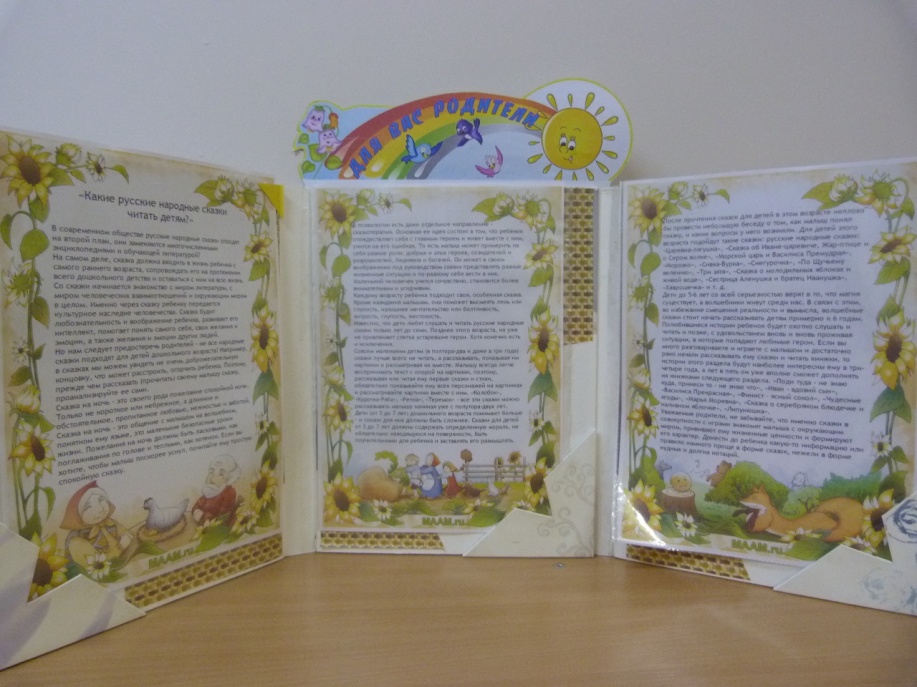 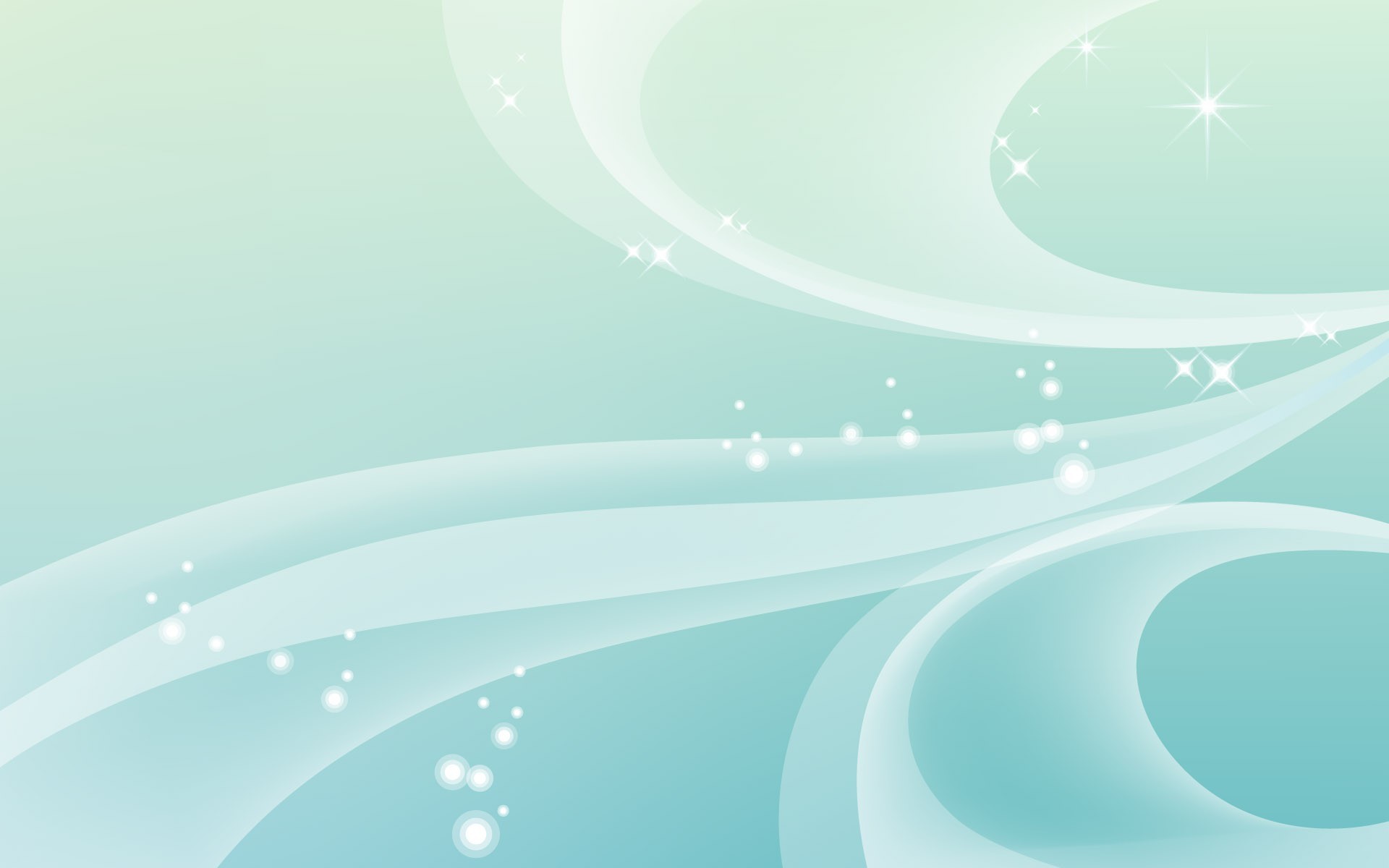 Вывод:
Русская народная сказка позволяет обогащать духовный мир дошкольников, развивать патриотизм и чувство любви к народному творчеству, уважение к прошлому своего народа, изучению его традиций, усвоения морально-нравственных норм поведения в обществе
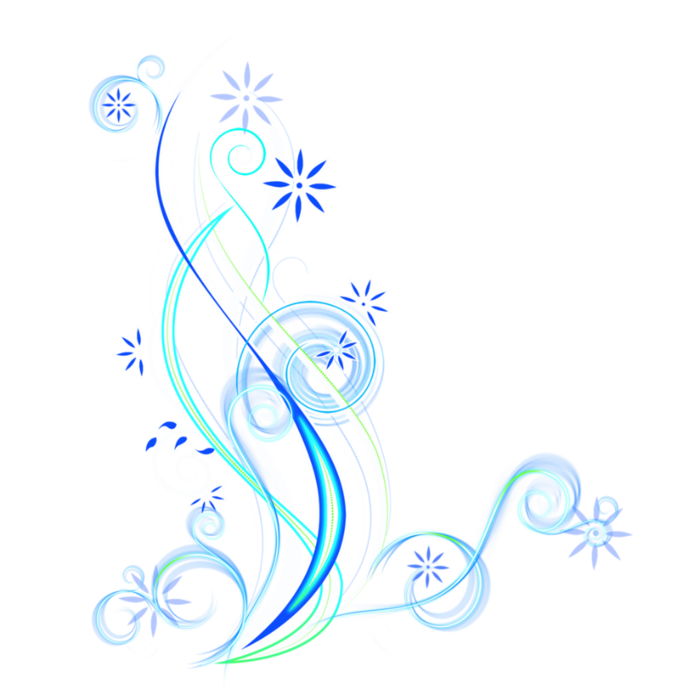 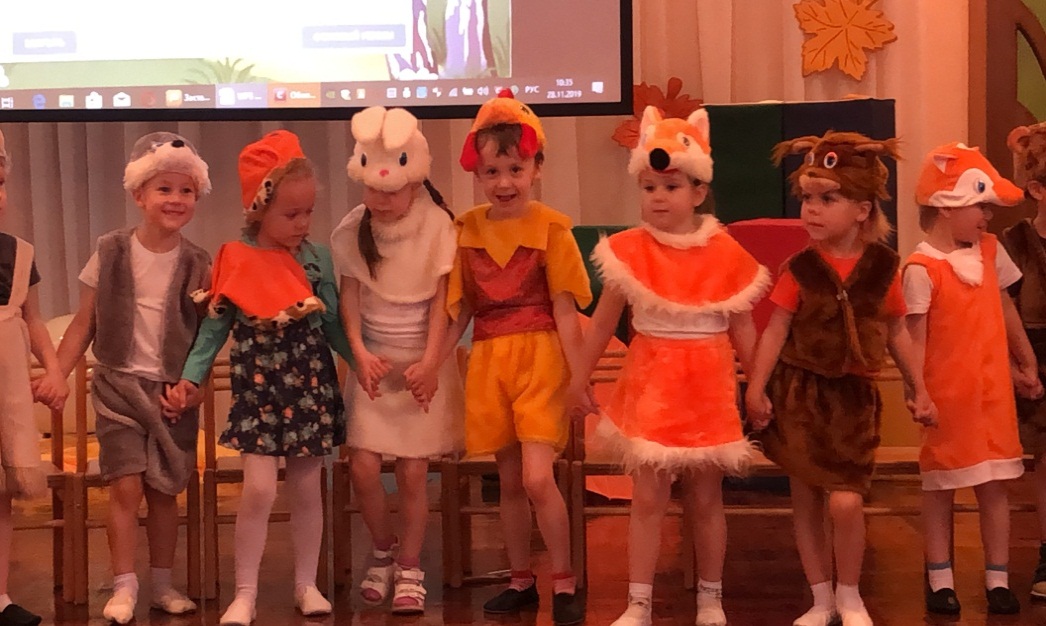 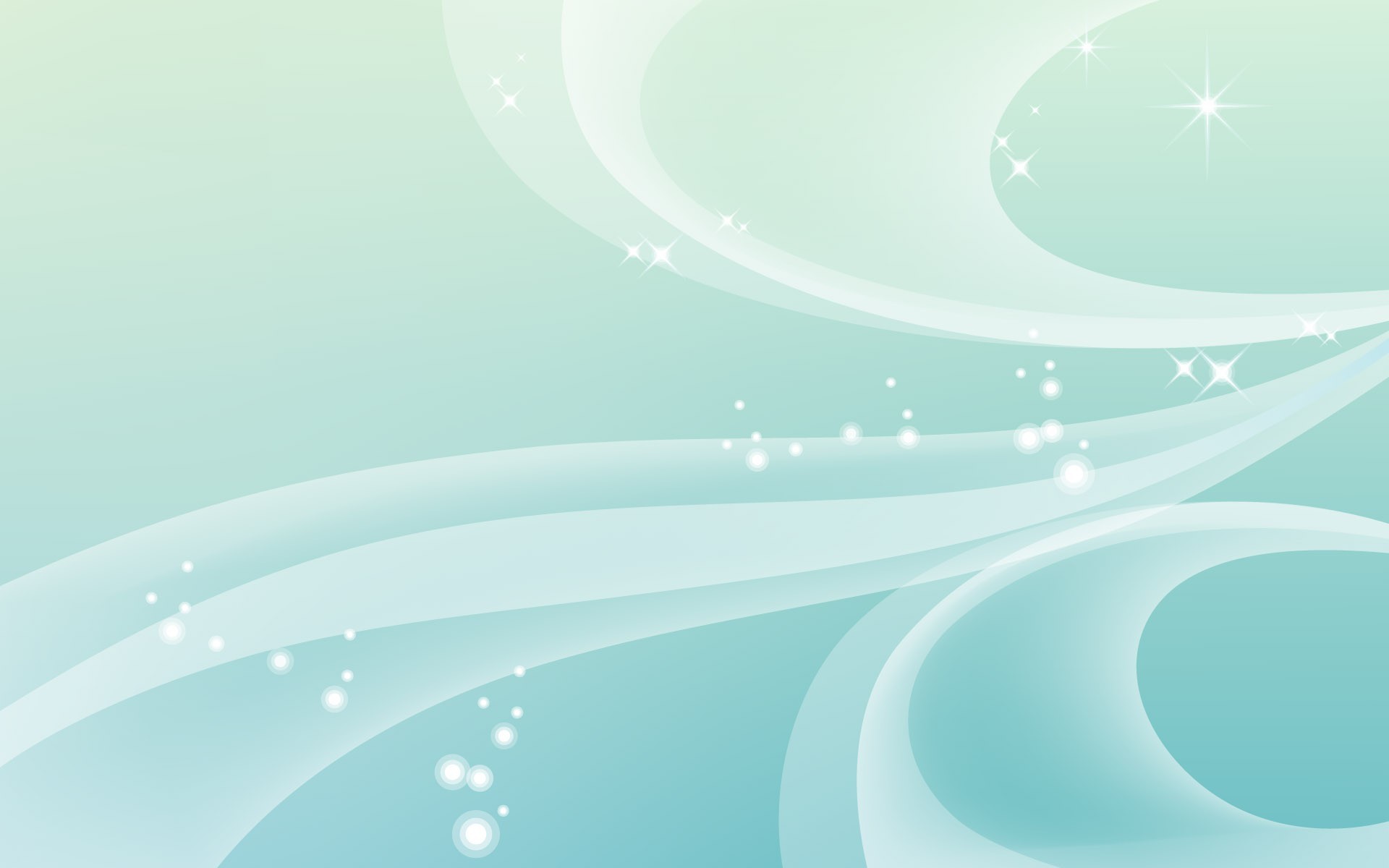 СПАСИБО ЗА ВНИМАНИЕ.
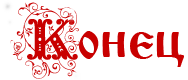 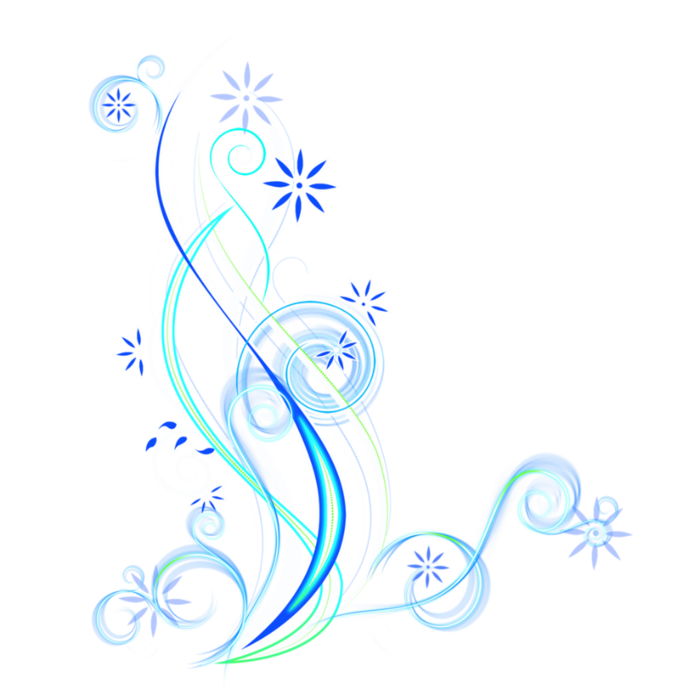 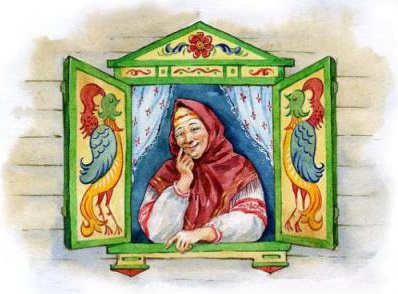